BINGO
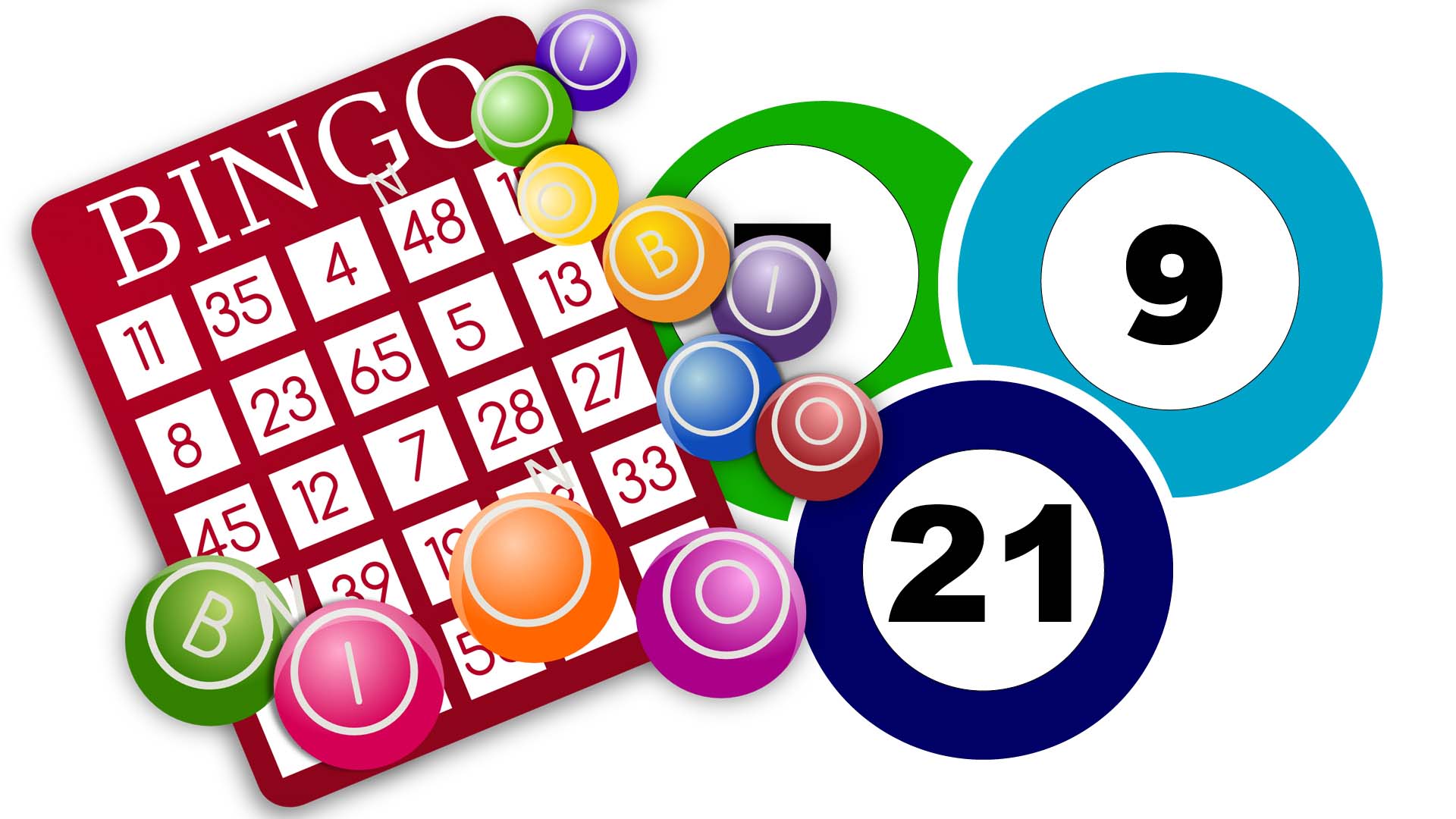 V
I
R
T
U
E
L
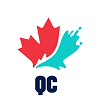 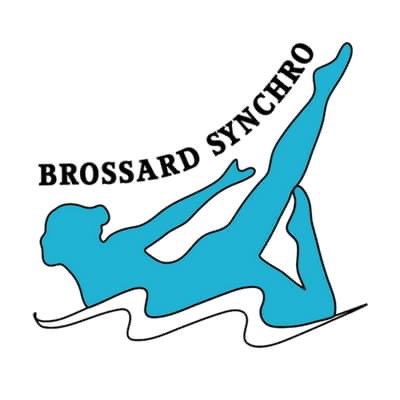 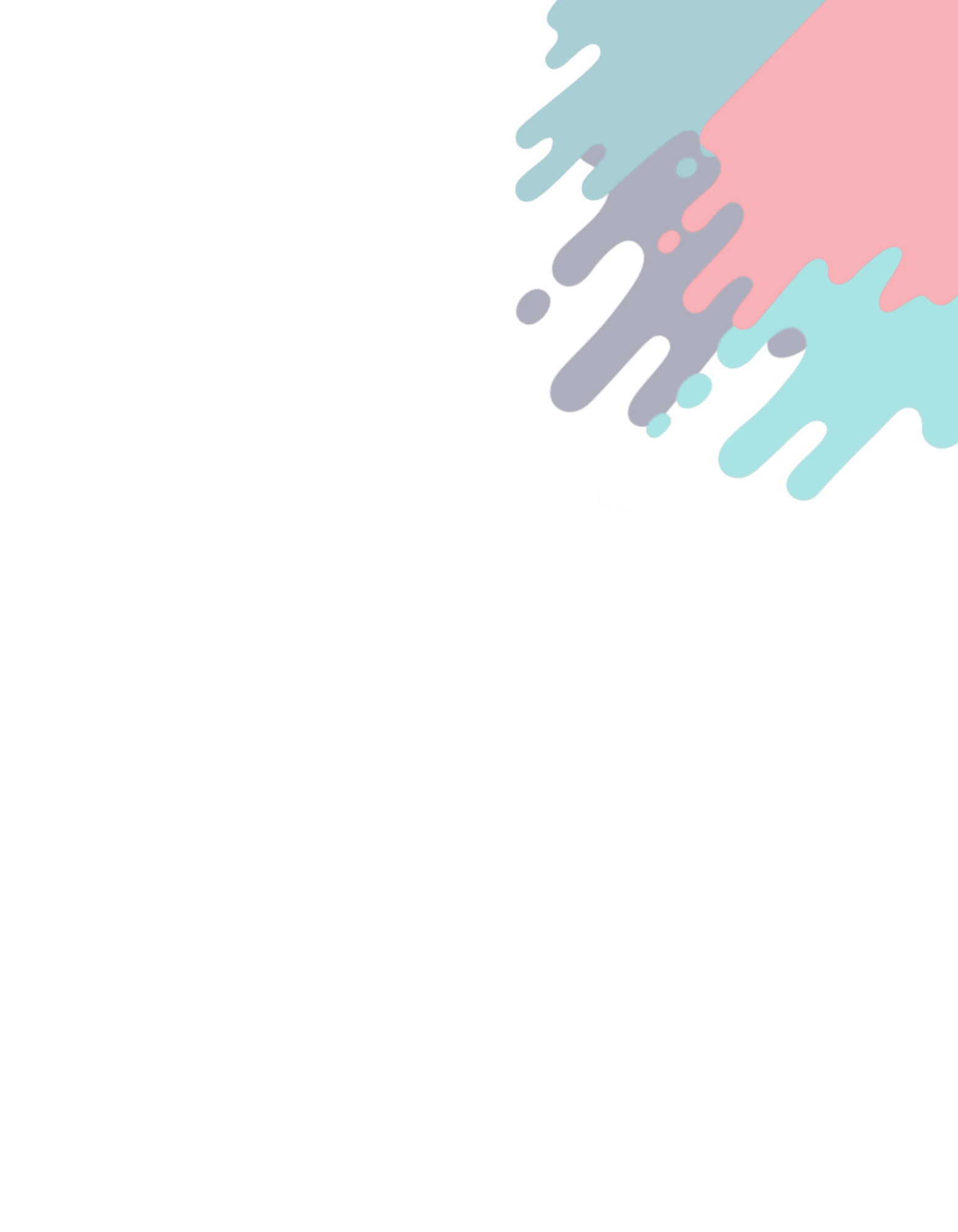 INSTRUCTIONS
Utiliser une application de dés virtuels (devirtuel.com) ;
À tour de rôle, chaque athlète jette les dés pour sélectionner une case du plateau de jeu ; 
Tout le monde effectue l’exercice demandé associé à la case attribuée ; 
À la réussite des exercices, la personne qui a brassé les dés place un X sur la case correspondante ; 
La partie prend fin lorsqu’un athlète complète une ligne (horizontale, verticale ou diagonale) – voir photo à la diapo suivante. 
Les exercices peuvent être modifiés selon les besoins du groupe.
Matériel 
Chronomètre
Dés ou application web
Chaise ou banc
Mur
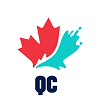 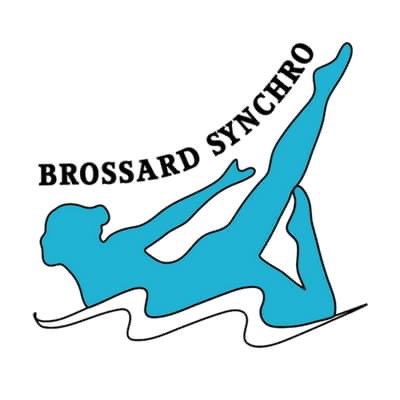 Comment jouer : 

Brasser un dé une première fois pour déterminer la colonne associée à la lettre du mot VAGUES 
(1;V- 2;A- 3;G- 4;U- 5;E- 6;S)

Brasser un dé une deuxième fois pour déterminer la ligne (de 1 à 6)


*Si vous ne connaissez pas certains exercices, il est possible de les retrouver sur internet.
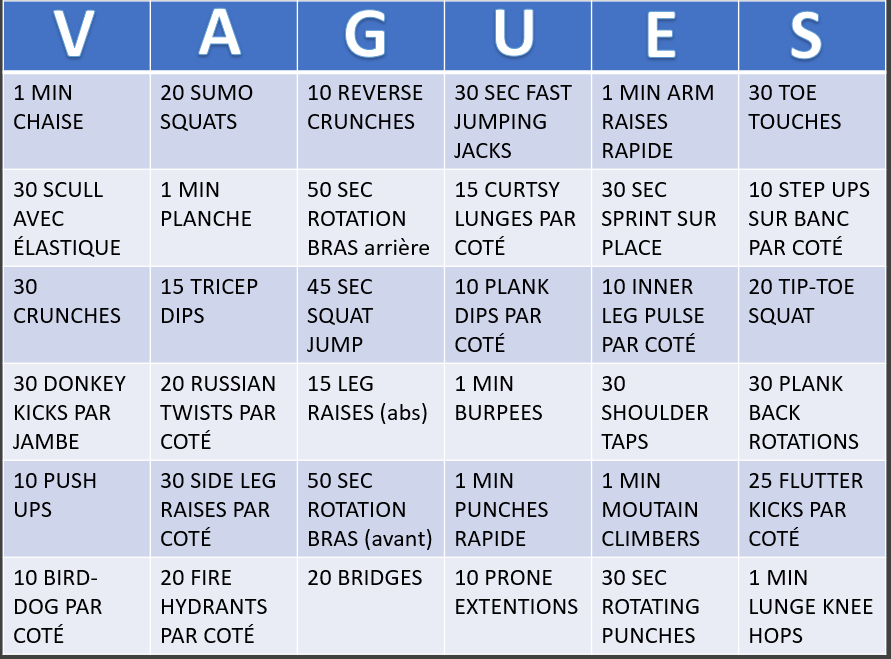 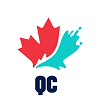 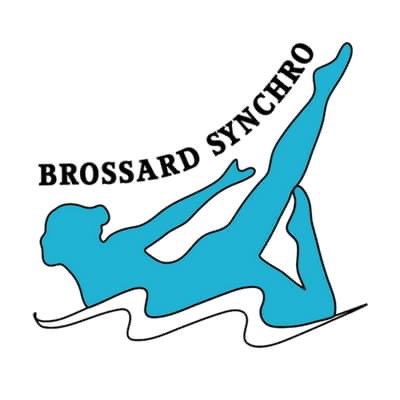 6
5
1
2
3
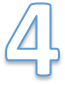 A
U
V
G
E
S
1
2
Vagues Bingo challenge
3
4
5
6
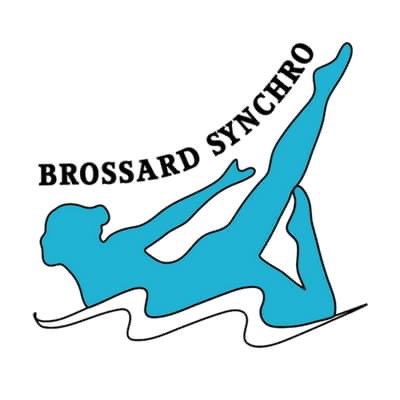 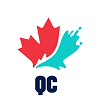